Parma, battistero, tre portali:della Vergine, del Redentore, del Battista
Le formelle nel lato Nord dello zooforo di Benedetto Antelami - Ovest (dalla numero 17 alla numero 36
La cupola del battistero
Panoramica dei catini del battistero di Parma
Adorazione dei Magi
Portale della Vergine, la Vergine e adorazione dei Magi. A significare la sua importanza:- Arcangeli Gabriele ( messagio della venuta ), e Michele ( avvocato  dell’arrivo in paradiso delle anime ).- Davide ed altro profetta ( portatori della grande professia messianica ).- Salome e regina di Saba ( i popoli lontani offrono al Re universale )- Sull’architrave la storia di Giovanni Battista: battesimo di Gesù, decapitazione del Battista, pranzo di Erode e Salomè
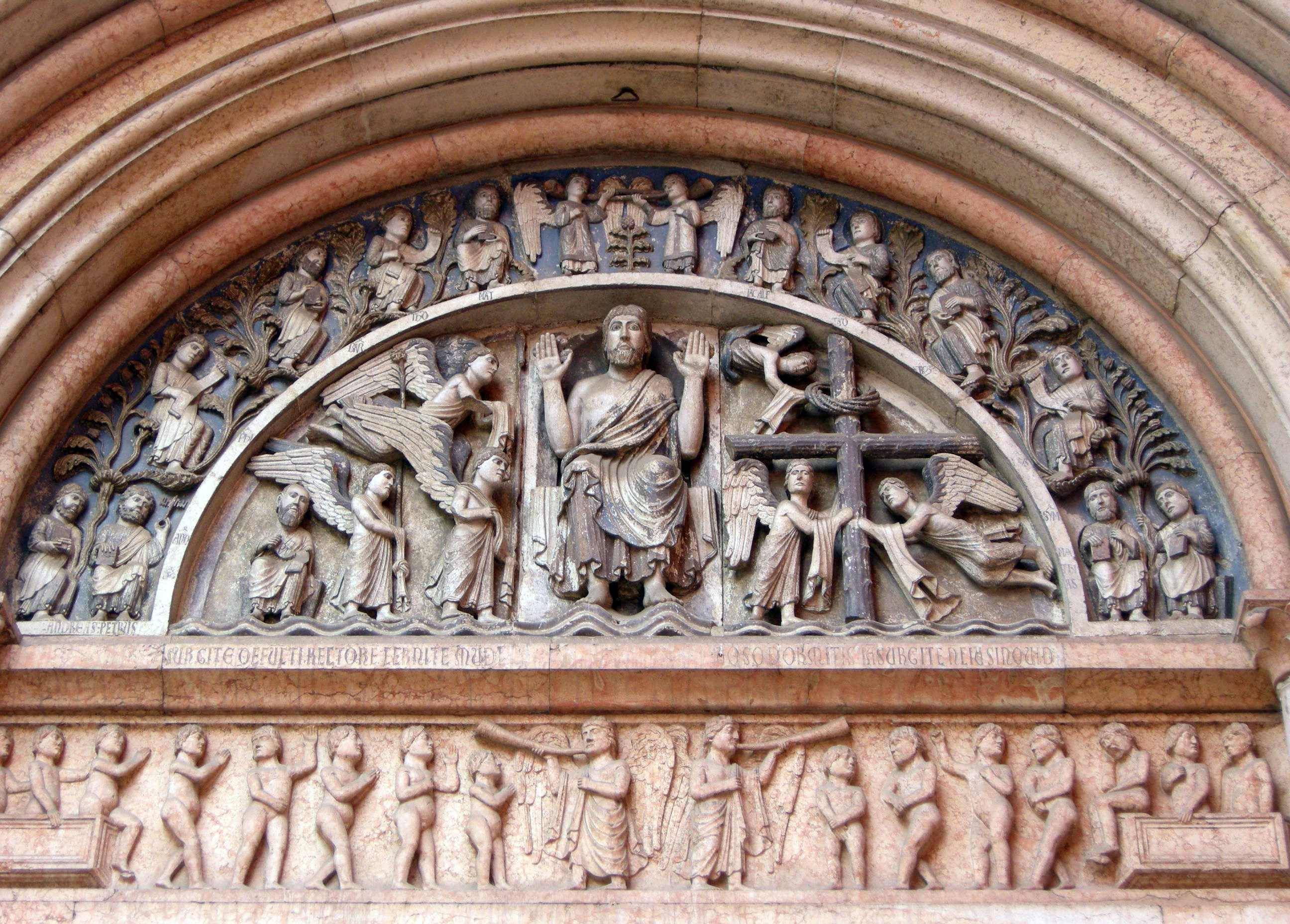 Giudi
Portale del Redentore
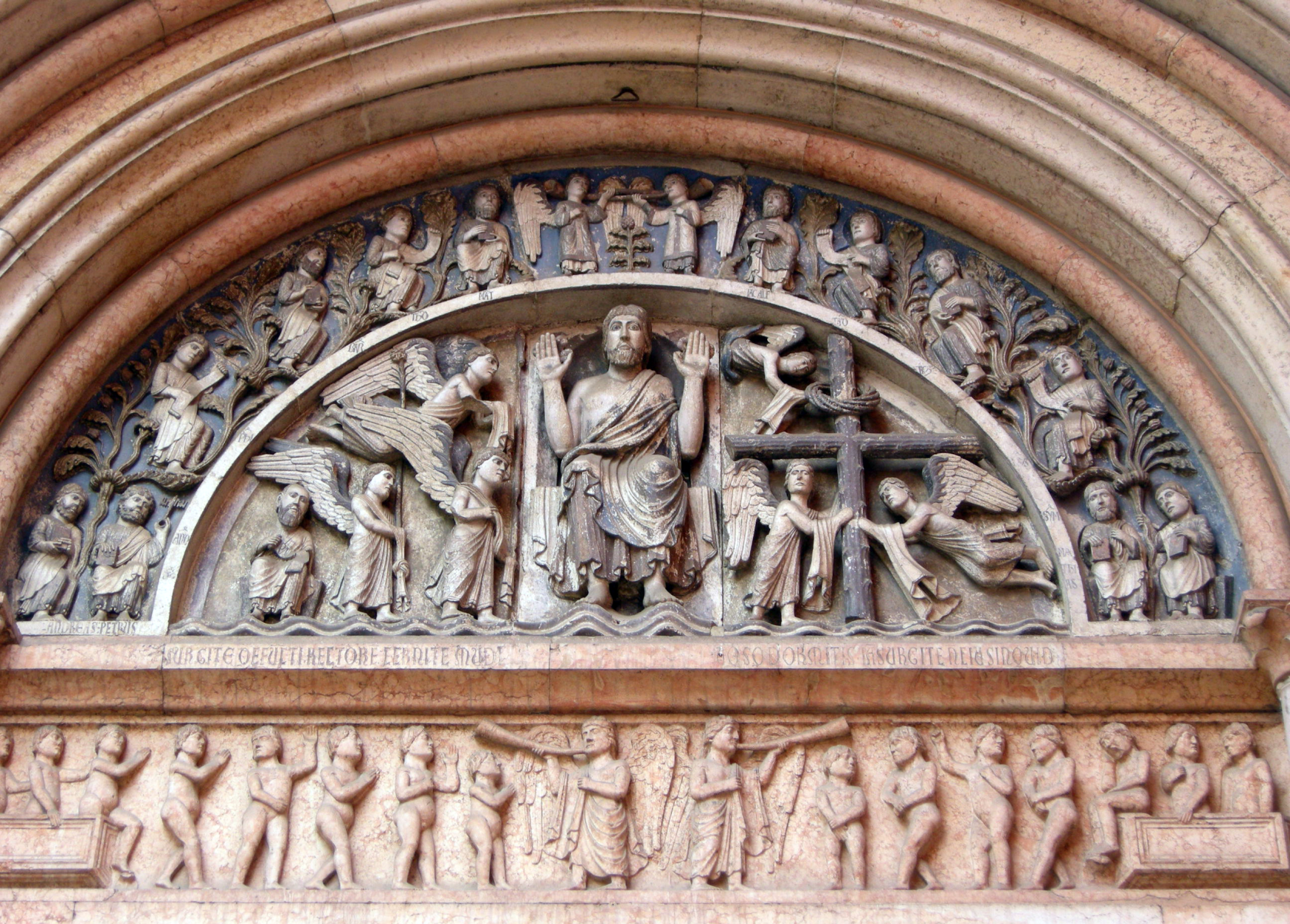 Giudizio Universale- opere di misericordia sull’architrave- manca accenno all’inferno- a parlare sono gli angeli- gli angelo portano a Cristo il lenzuolo- gli angeli portano gli strumenti della Passione
Giudizio Universale- opere di misericordia sull’architrave- manca accenno all’inferno- a parlare sono gli angeli- gli angelo portano a Cristo il lenzuolo- gli angeli portano gli strumenti della Passione
Leggenda di Barlaam
Leggenda di Barlaam, principe indiano che su consiglio di un eremita si ritira a vita ascetica ( tradizione buddista )).Brevità della vita minacciata dal demonio,
Altare del battistero di Parma
Fuga in Egitto
Presentazione al tempio
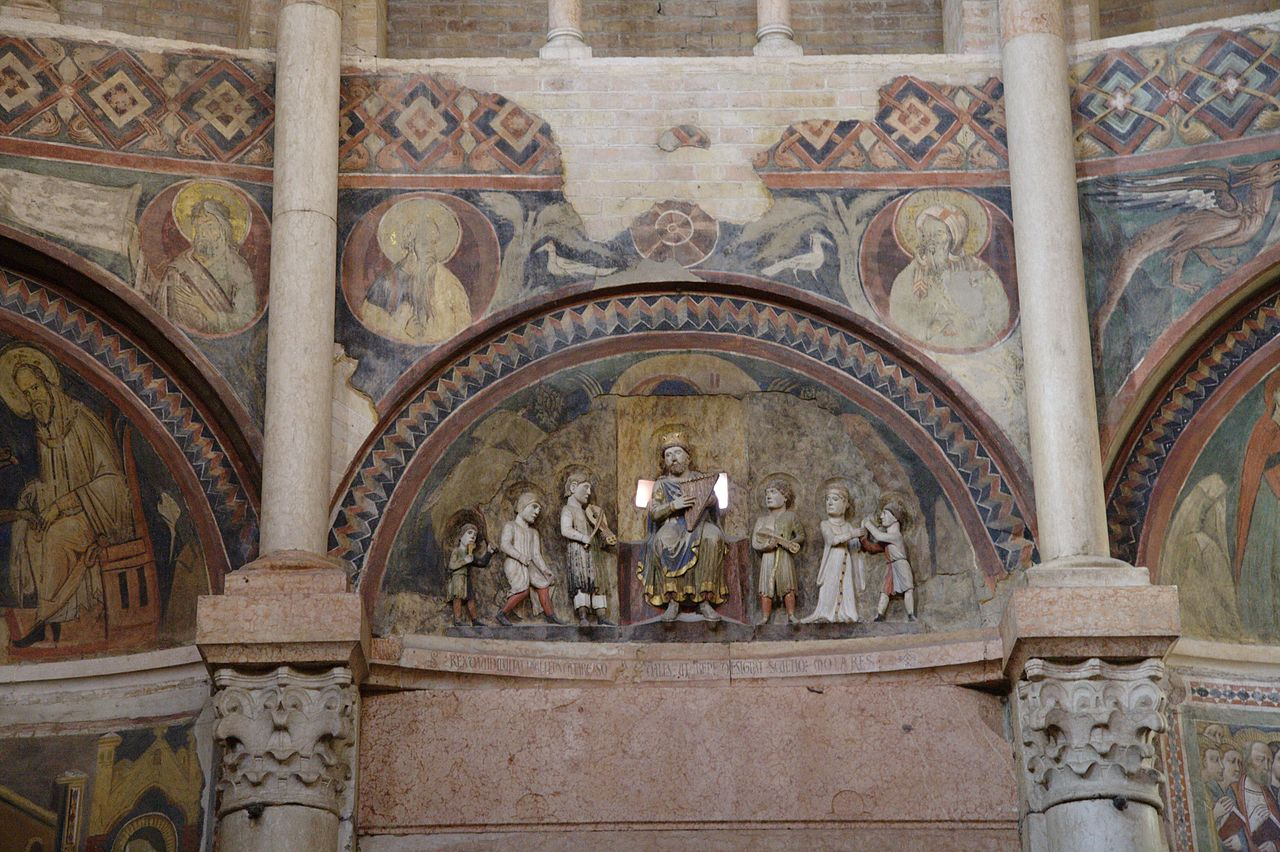 Davide che suona l'arpicordo